Волонтерское объединение« Открытые сердца»
Открытые сердца-помогут вам всегда!
Деятельность нашего объединения разнообразна….
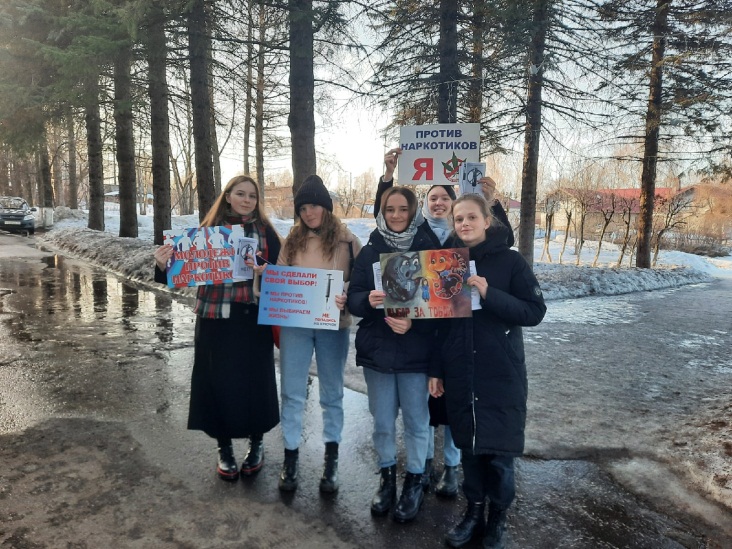 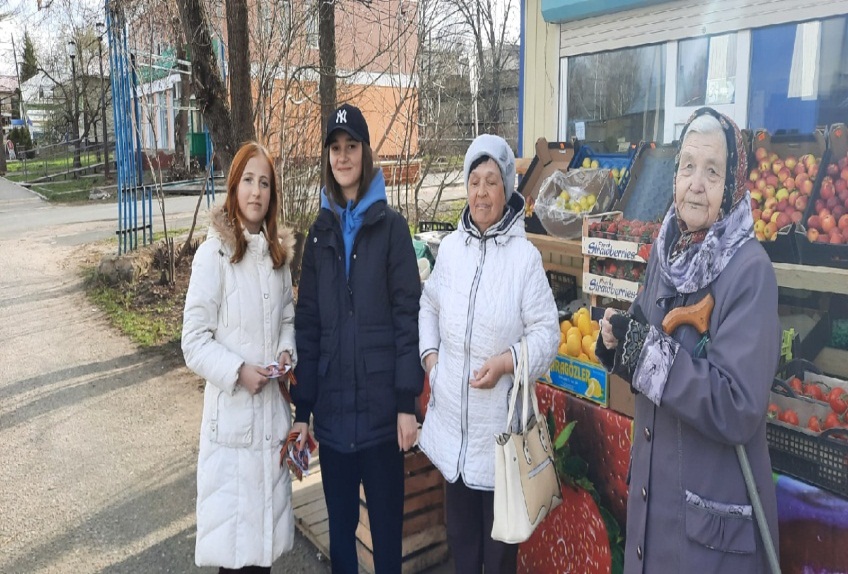 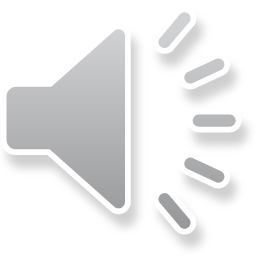 Мы оказываем помощь всем кто в ней нуждается!
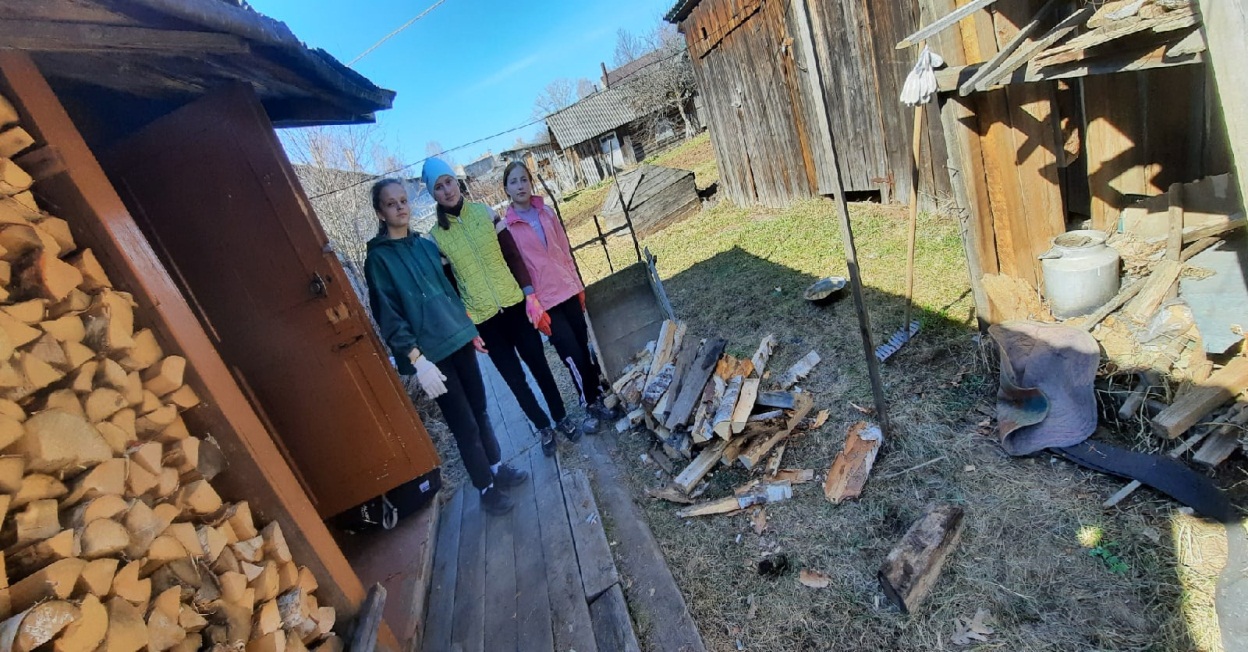 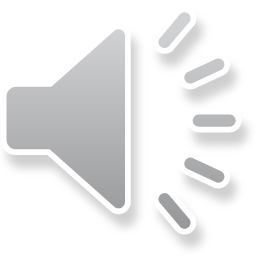 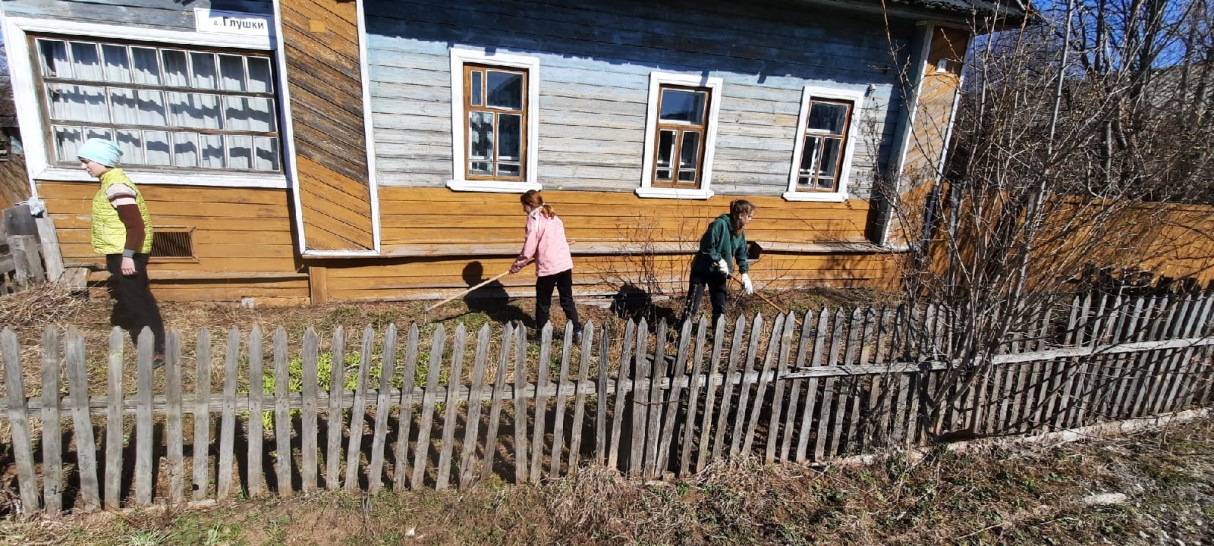 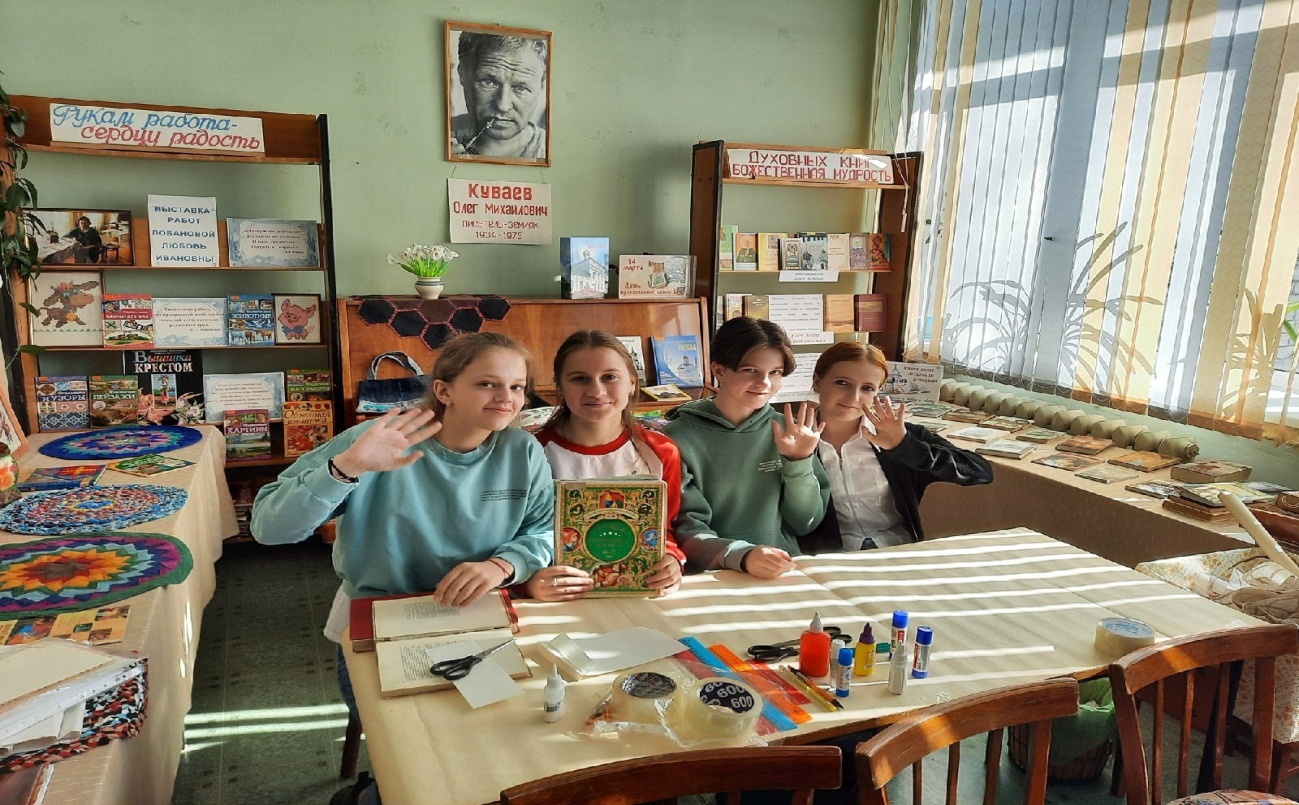 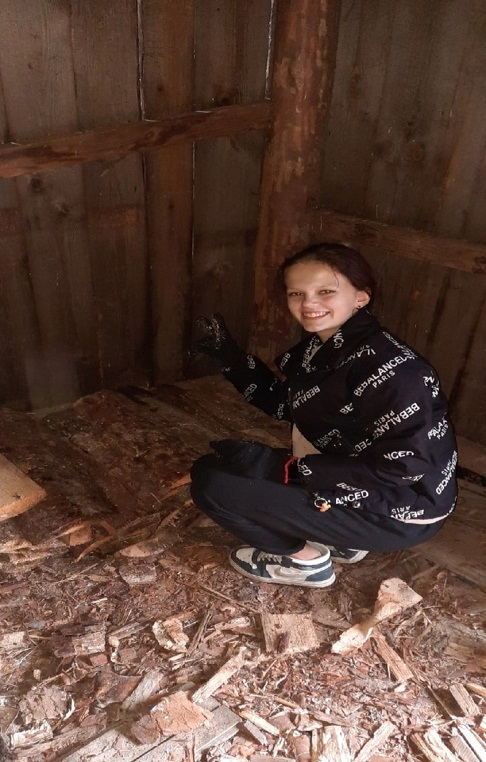 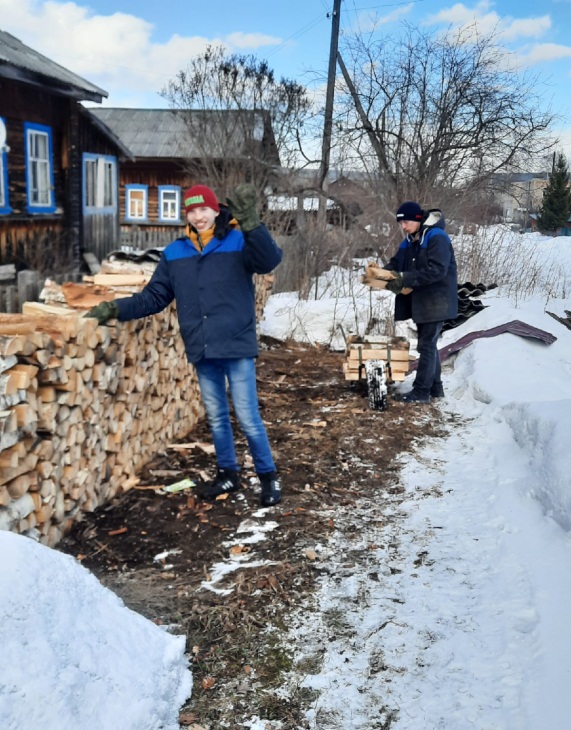 Дарим хорошее              настроение!
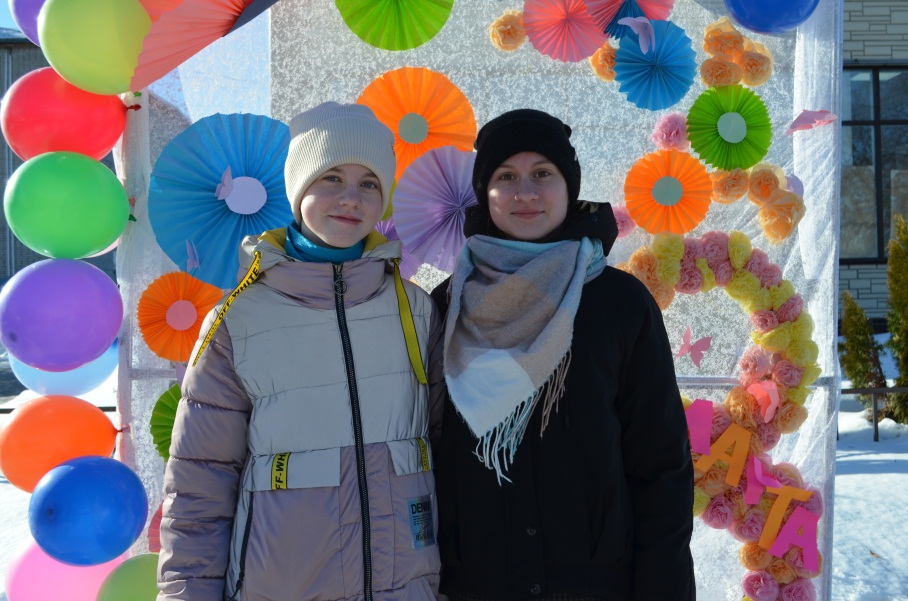 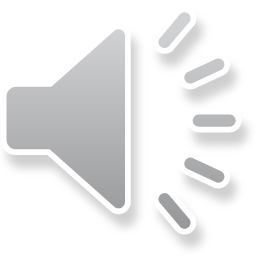 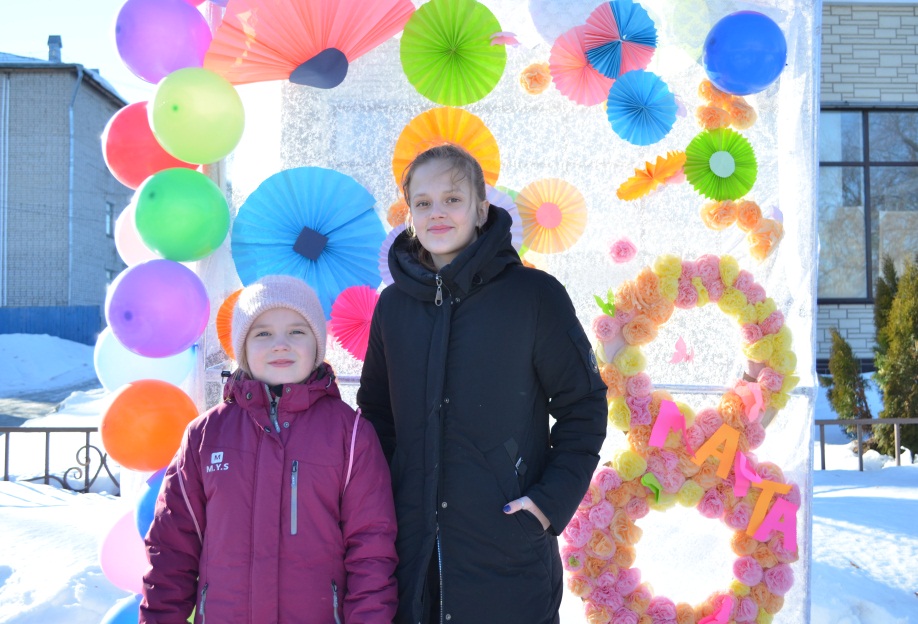 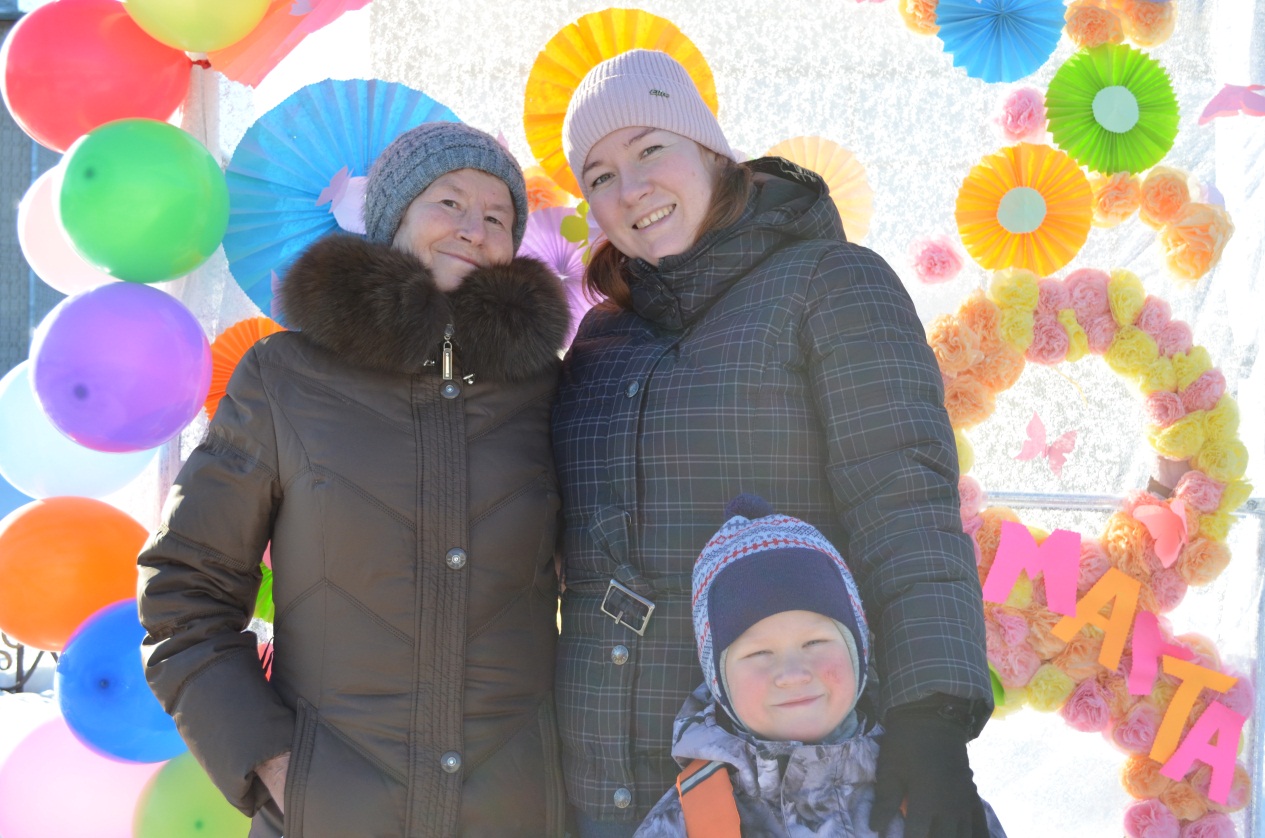 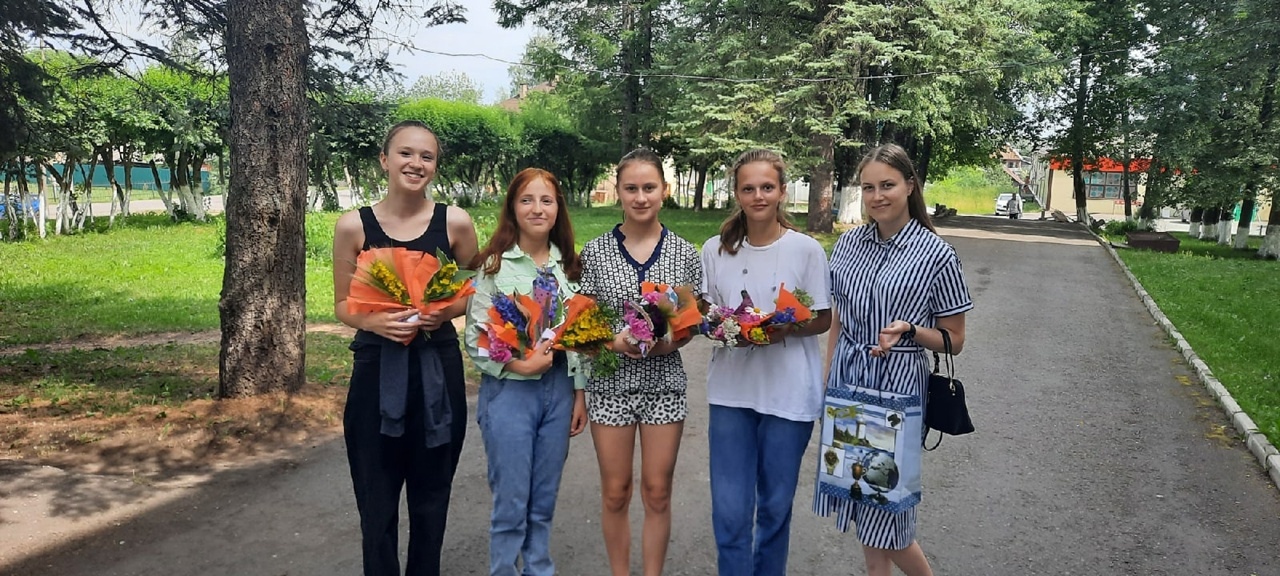 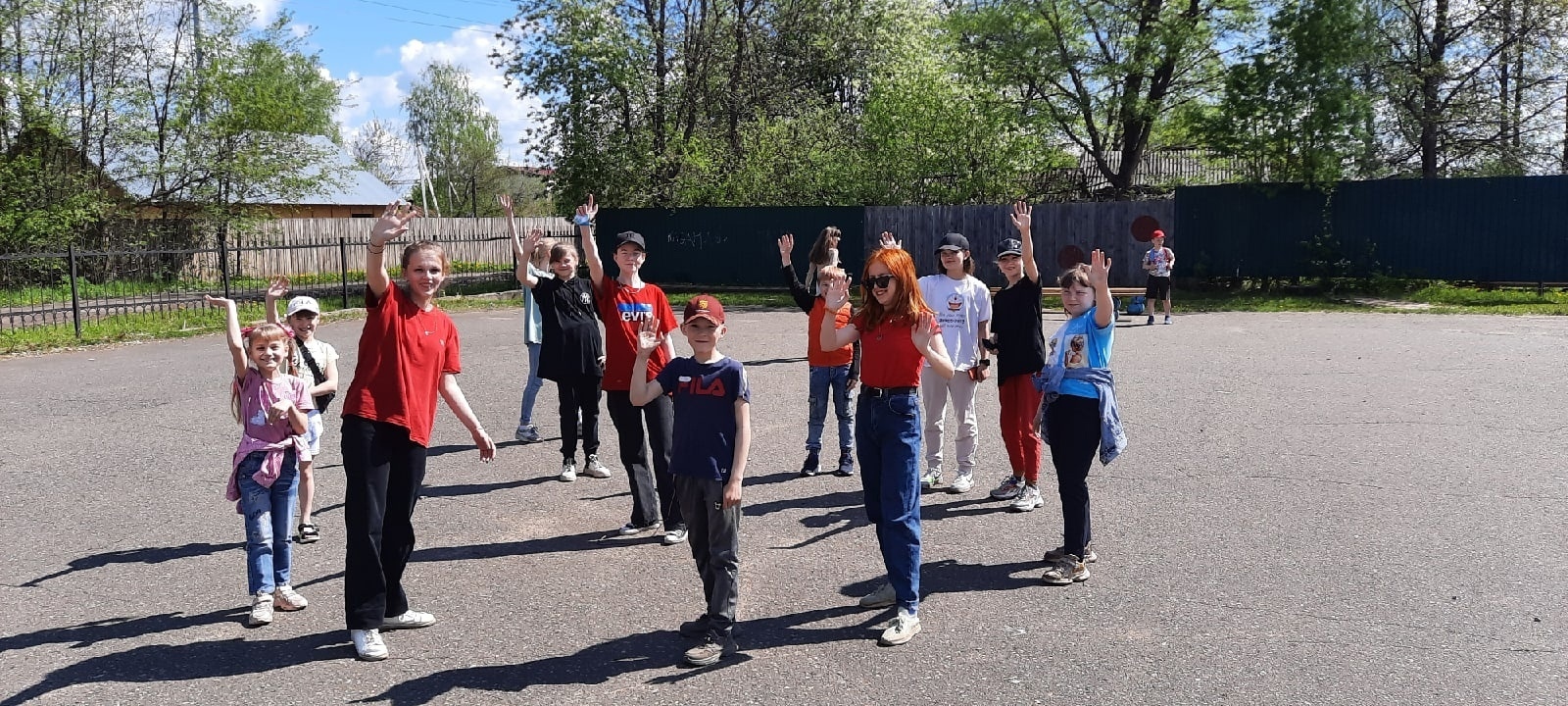 Пропагандируем спорт…
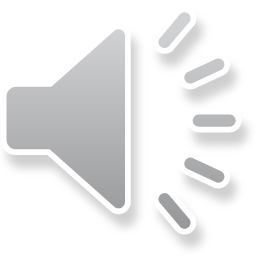 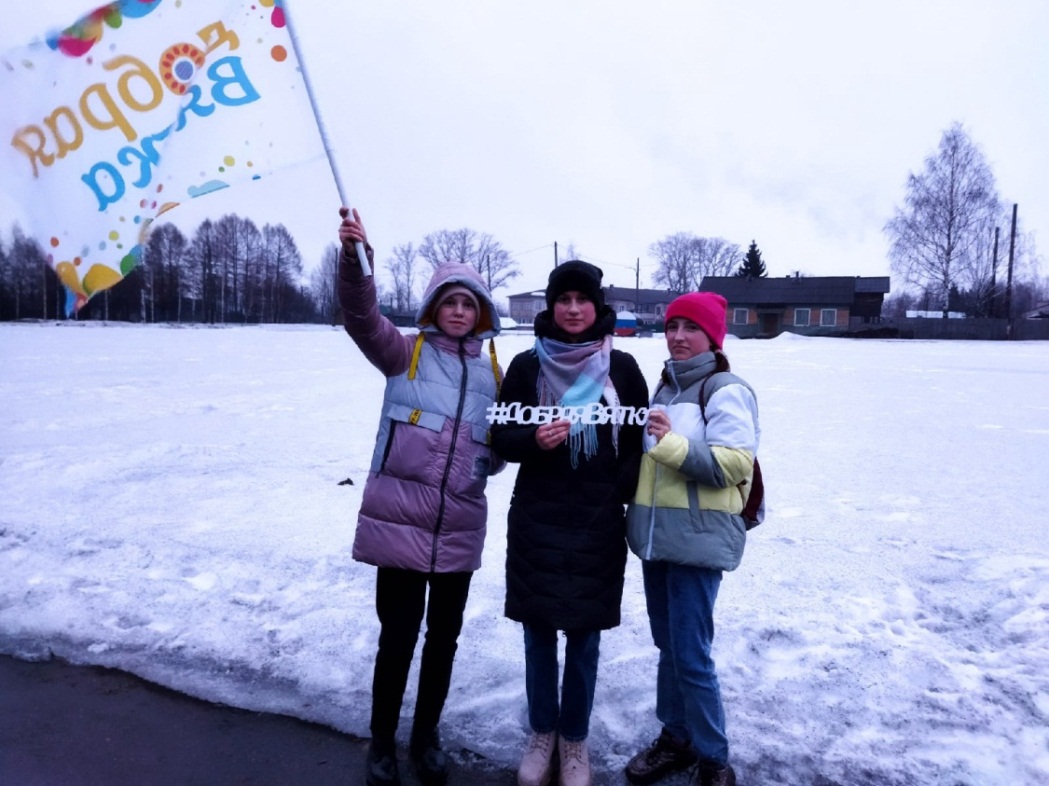 и сами им занимаемся!
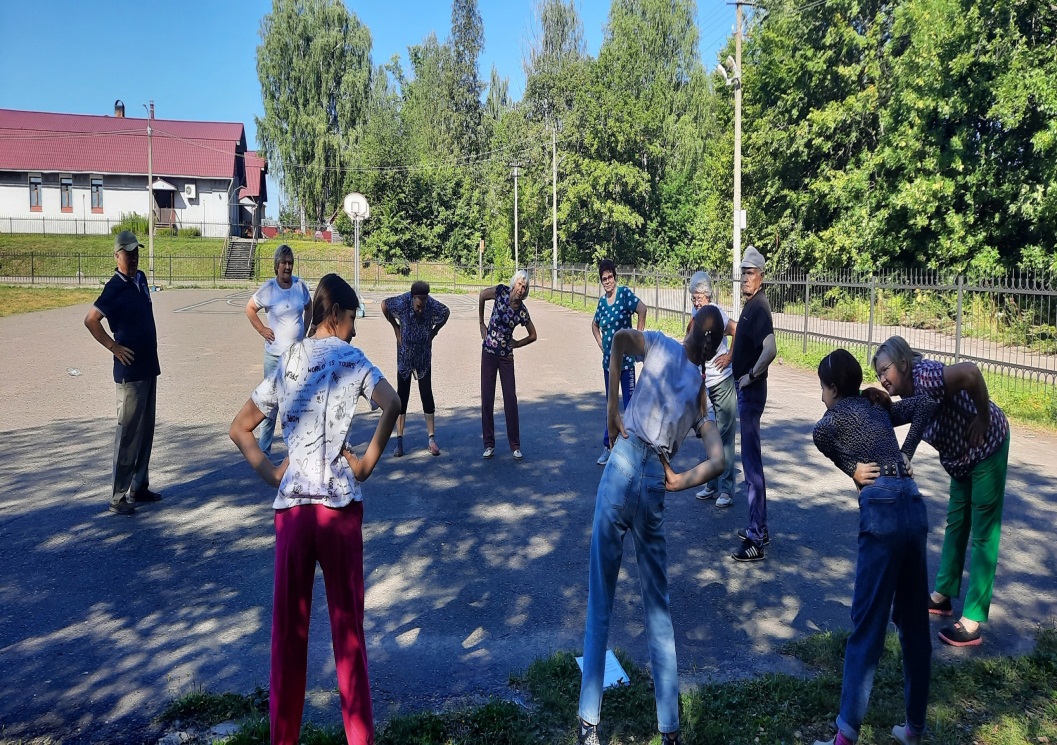 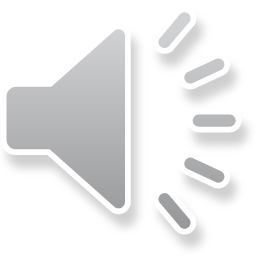 Мы за ЗОЖ!
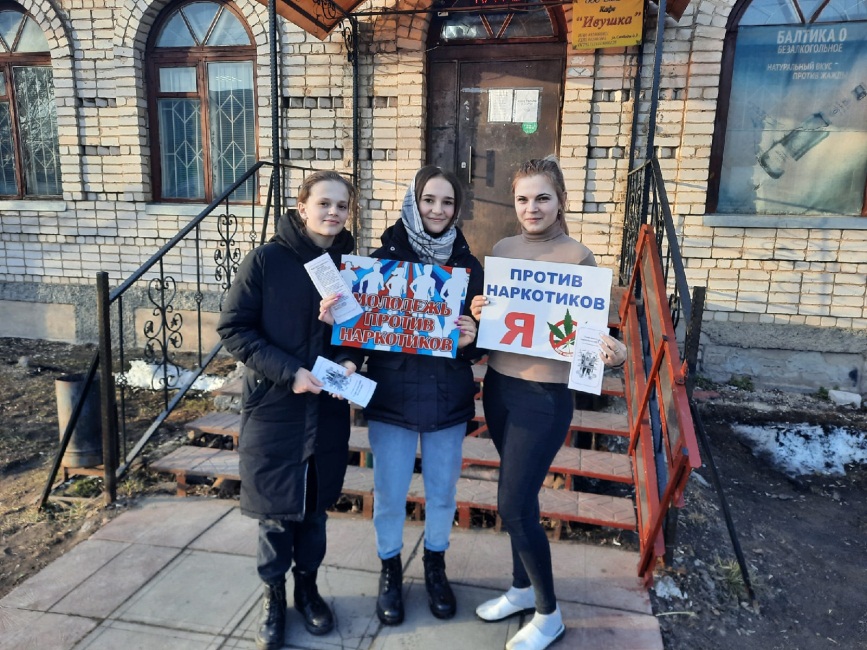 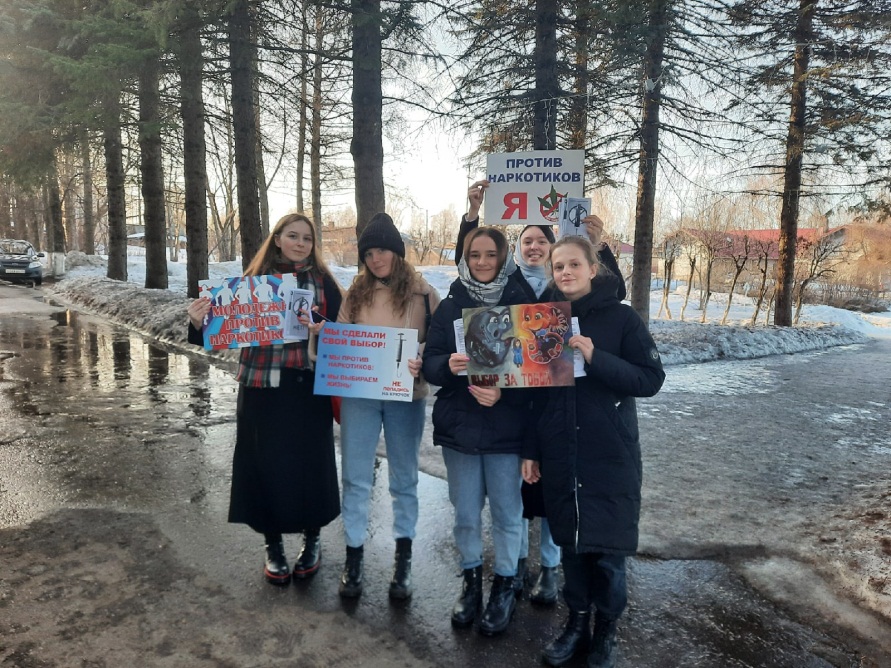 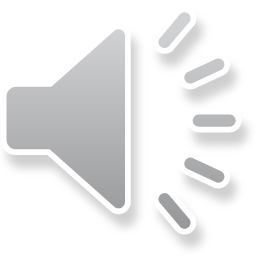 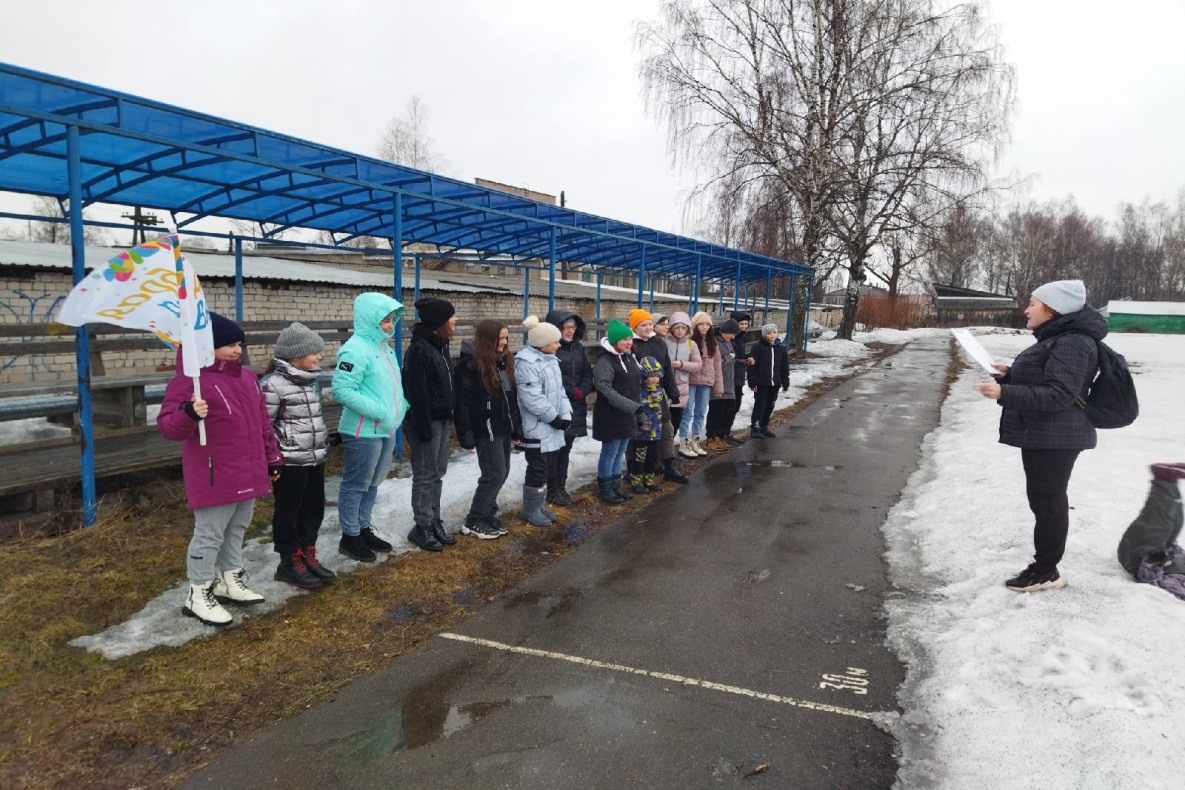 За 2022 год мы организовали порядка 27 волонтерских акций, приняли участие и оказали помощь в организации около 45 спортивных мероприятий.Все мы разные!Но у каждого из нас доброесердце!
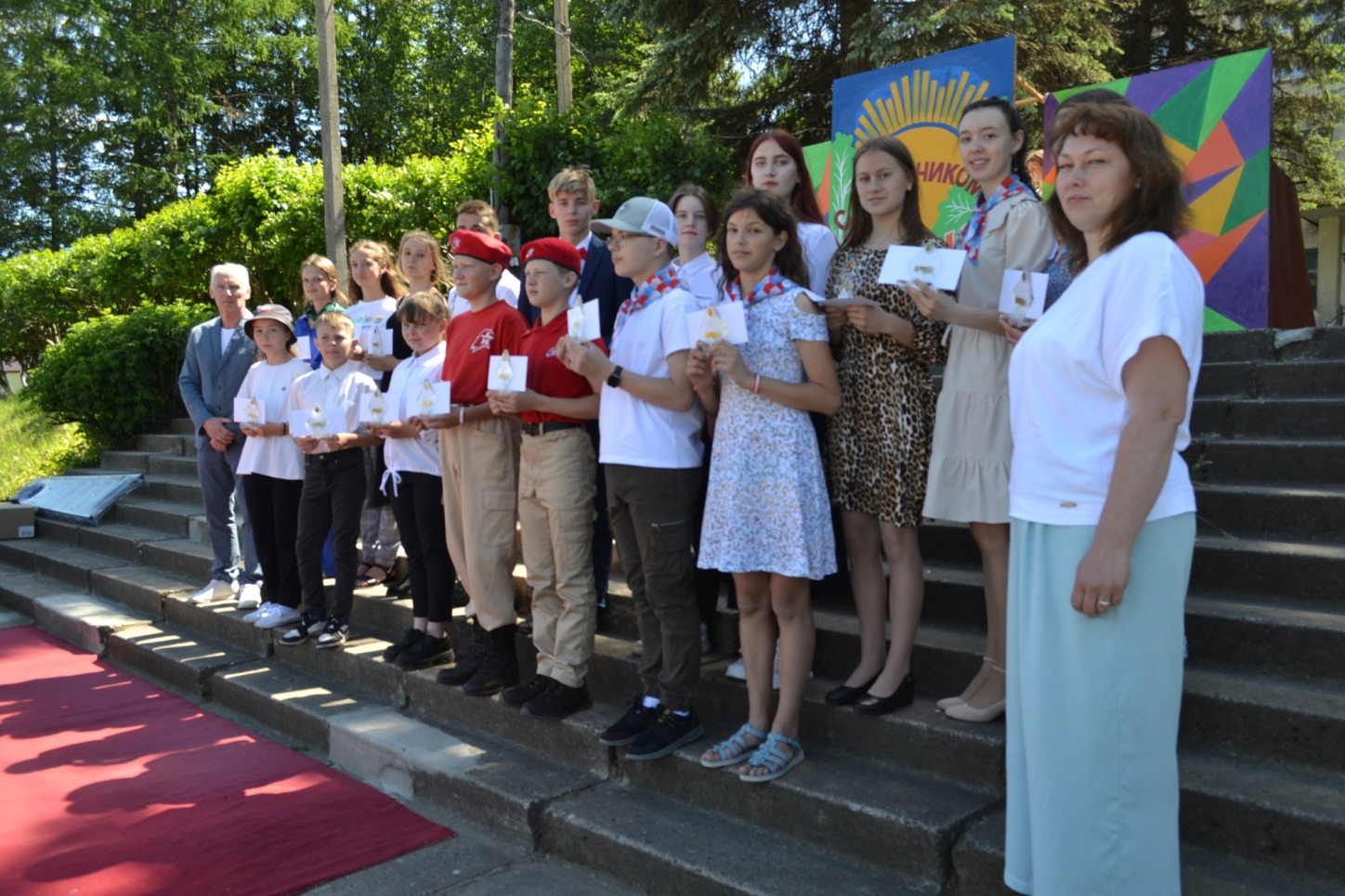 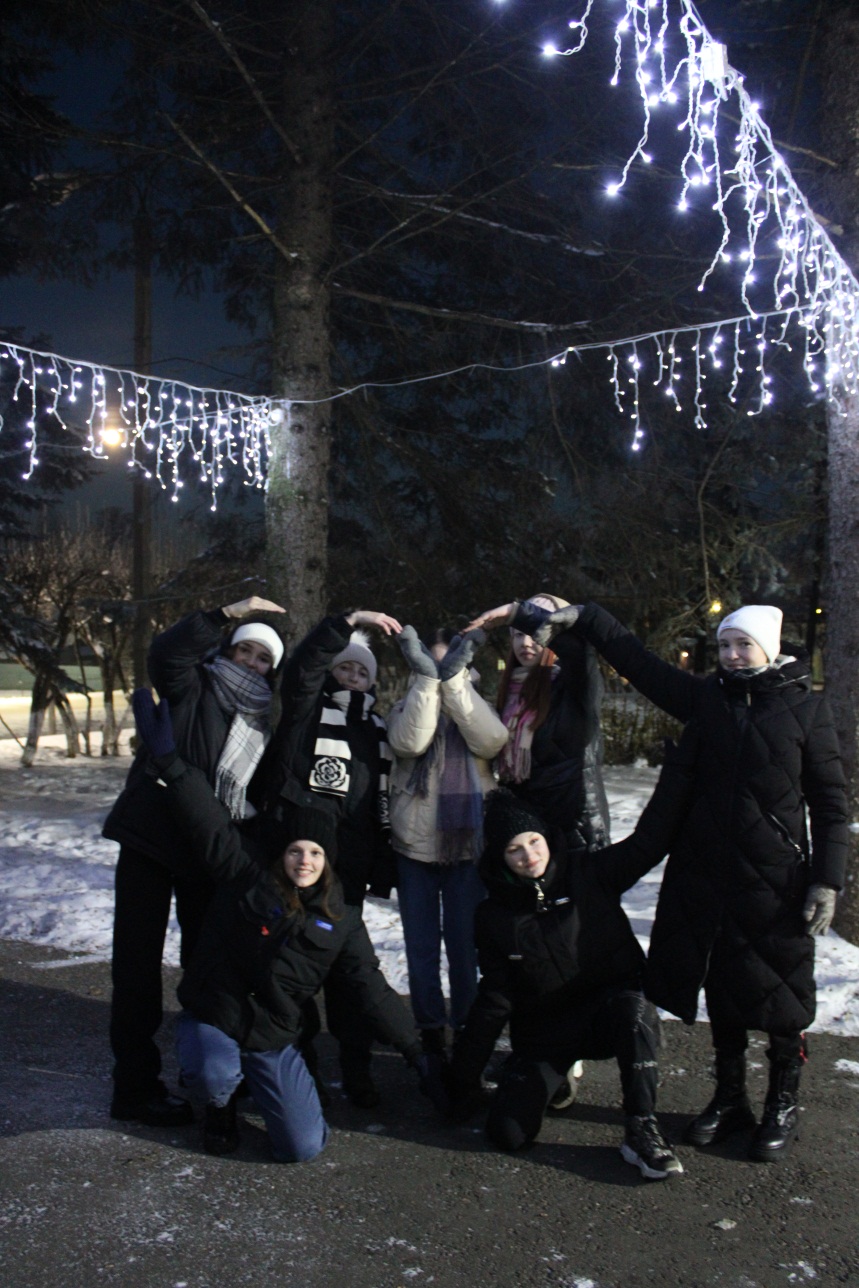 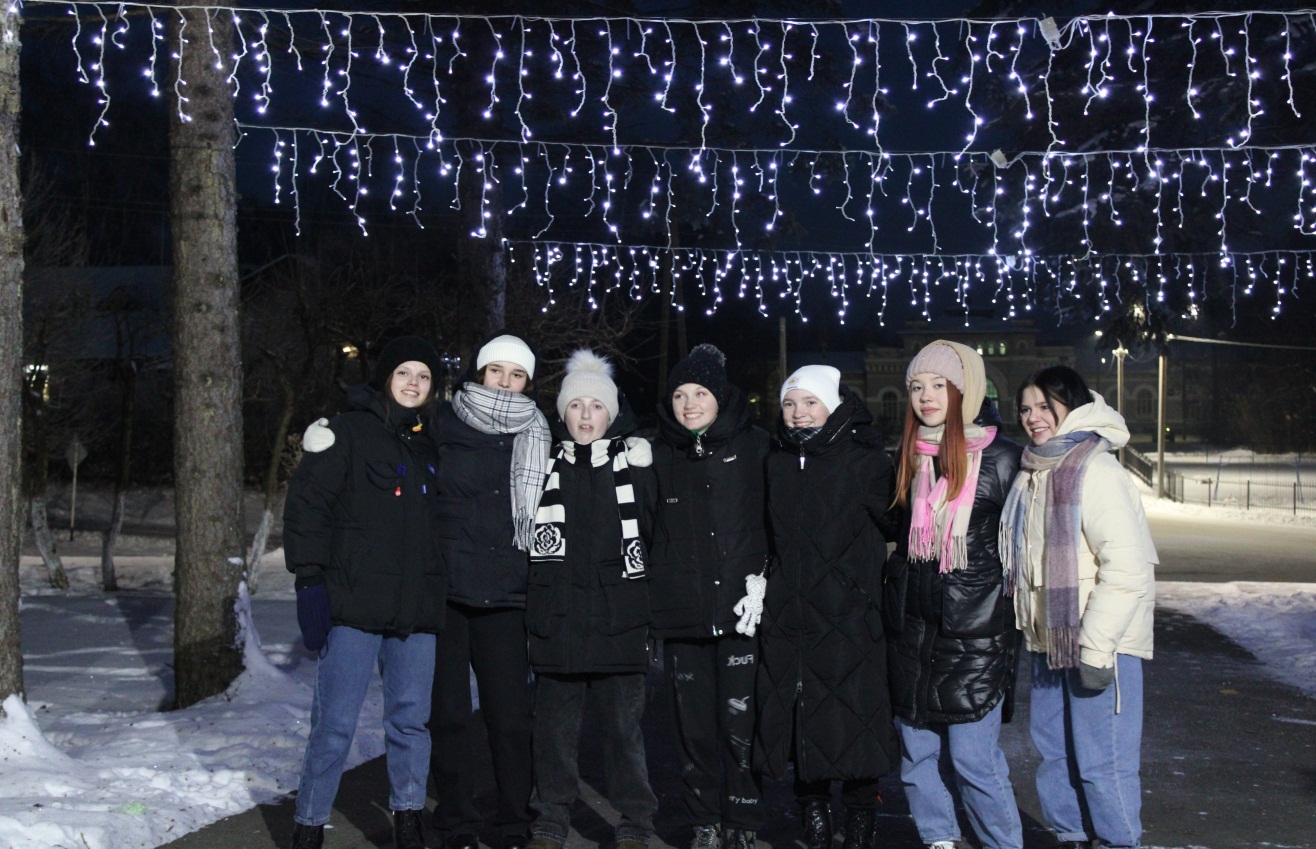